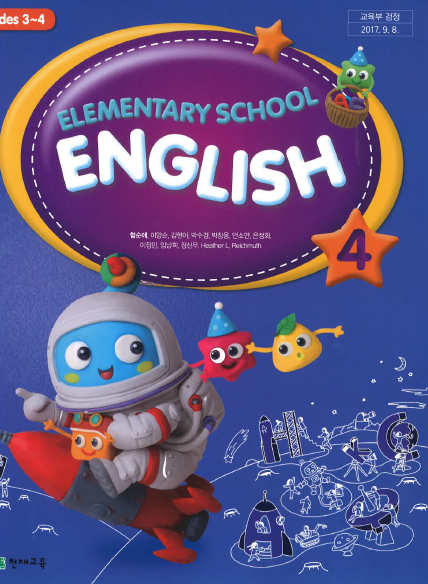 Lesson 1.

My Name Is Eric

4차시
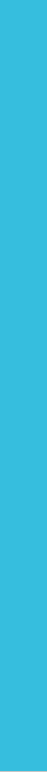 Lesson 1  My Name Is Eric (4)
English Grade 4
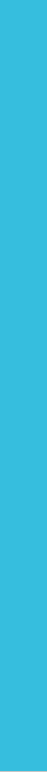 공부할 내용
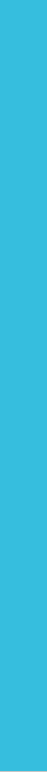 ‘Show Time’통해 배운 표현 활용하기
2.   ‘My Work’로 배운 내용 정리하기
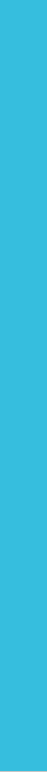 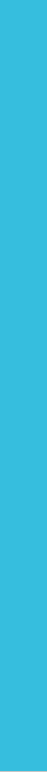 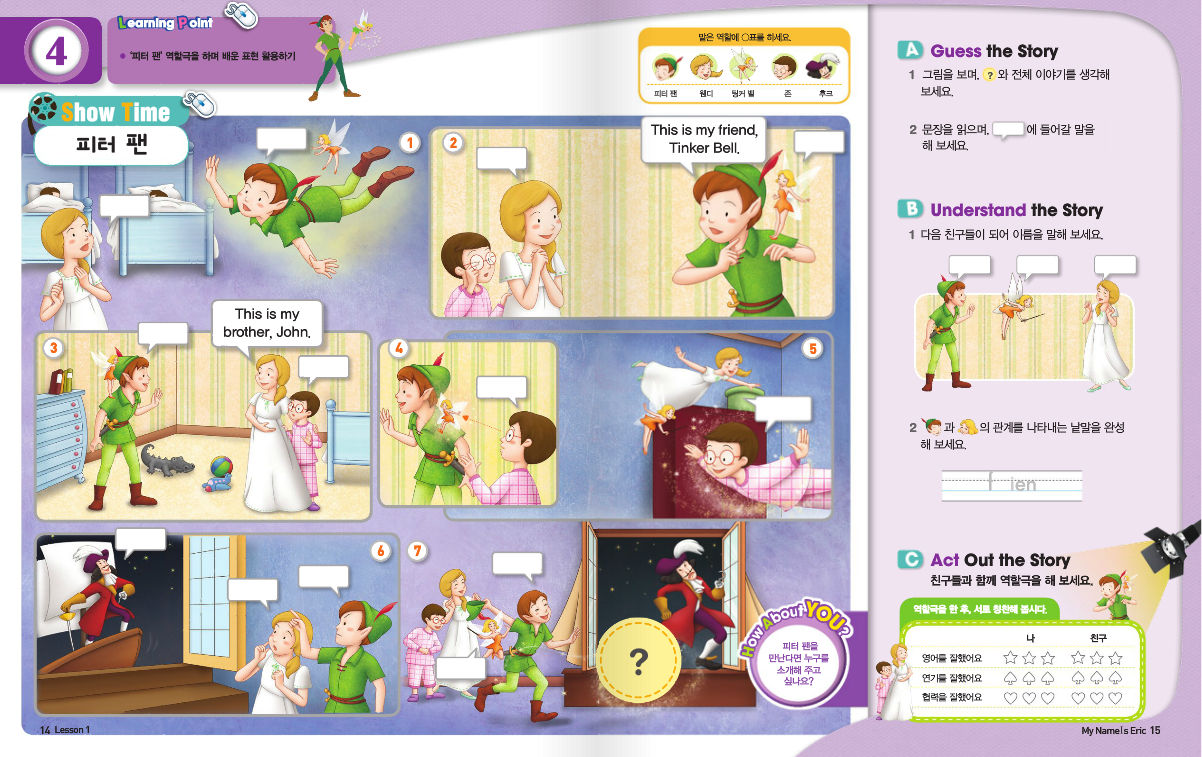 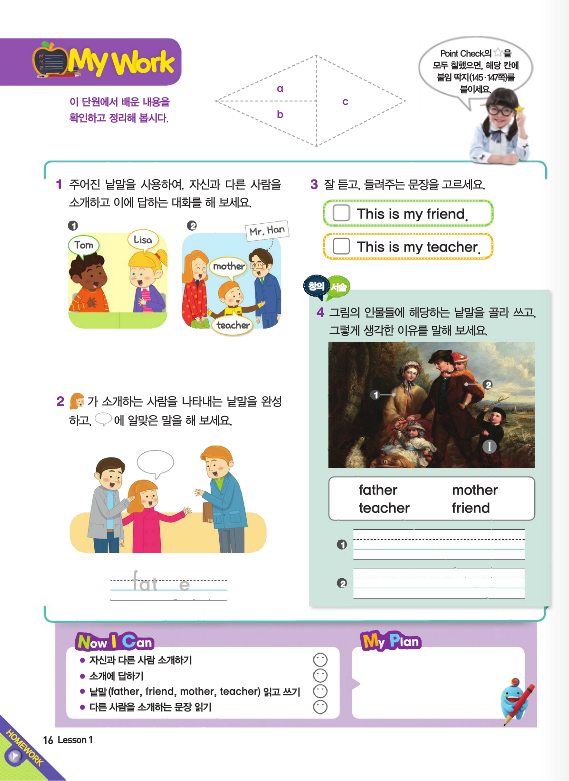 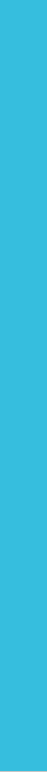 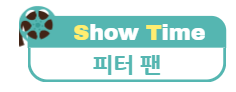 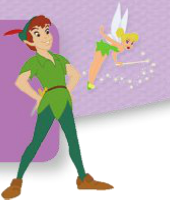 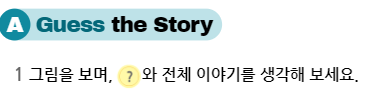 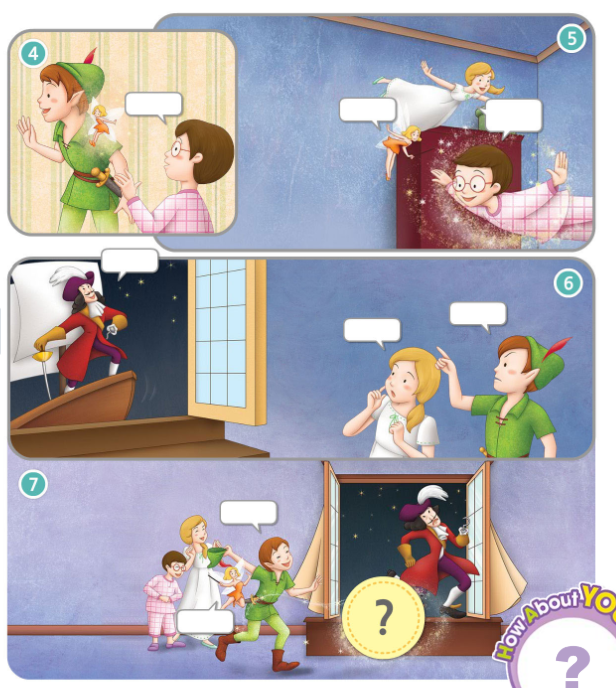 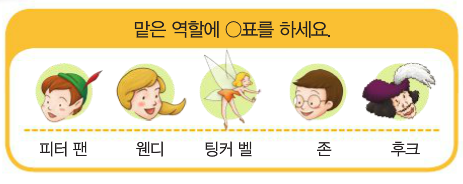 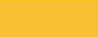 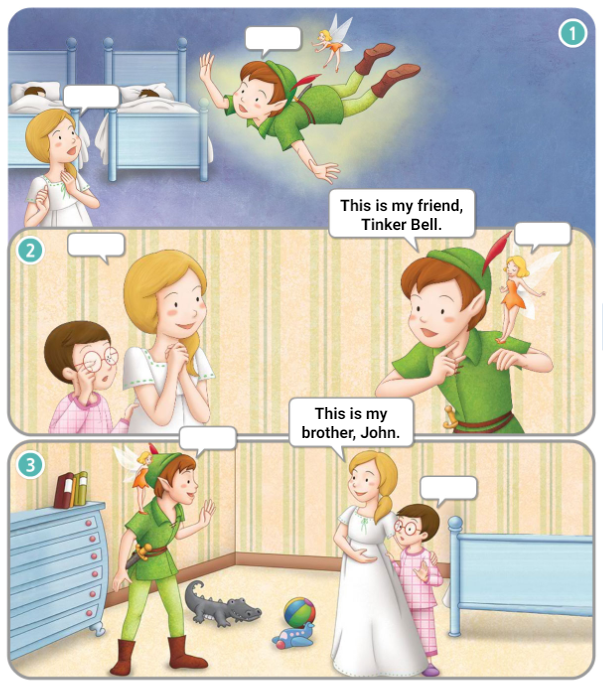 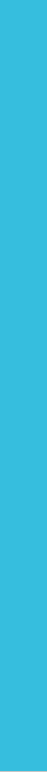 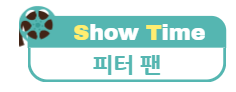 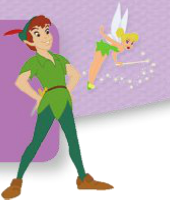 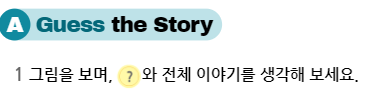 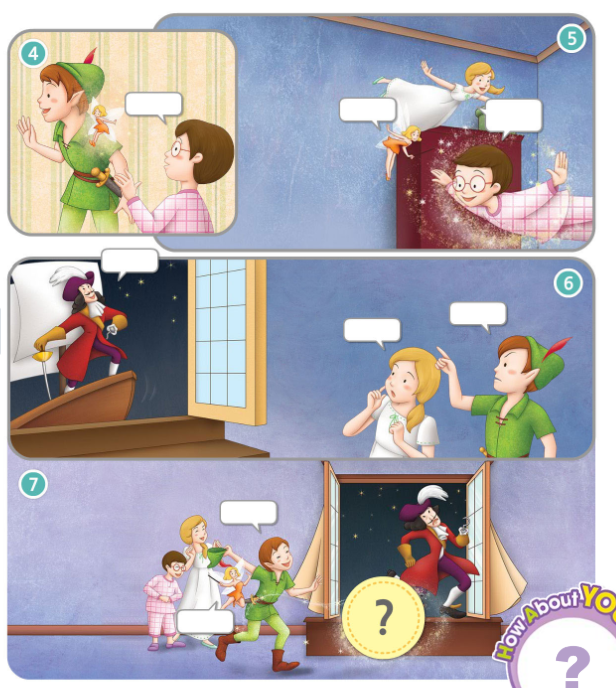 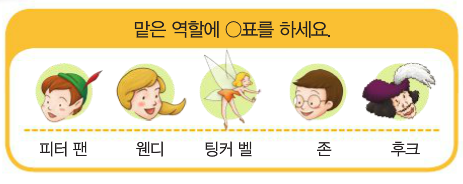 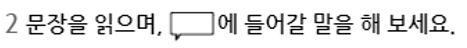 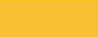 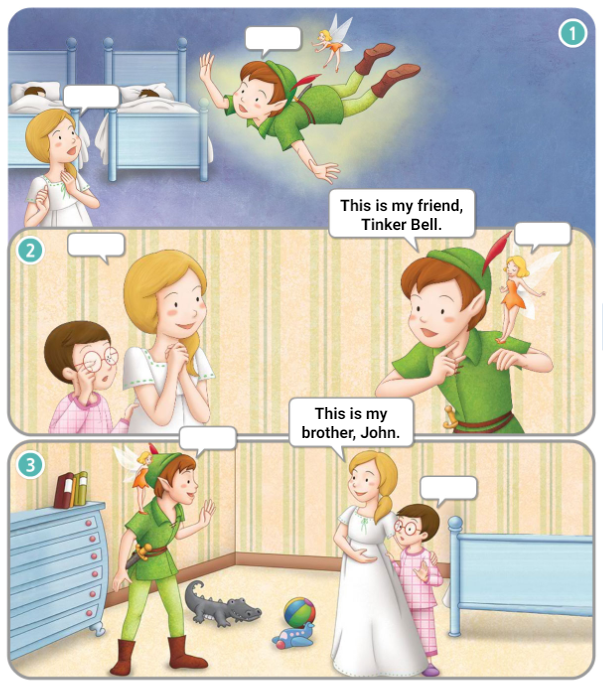 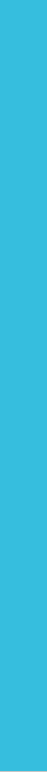 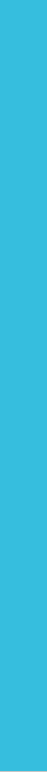 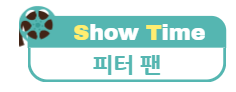 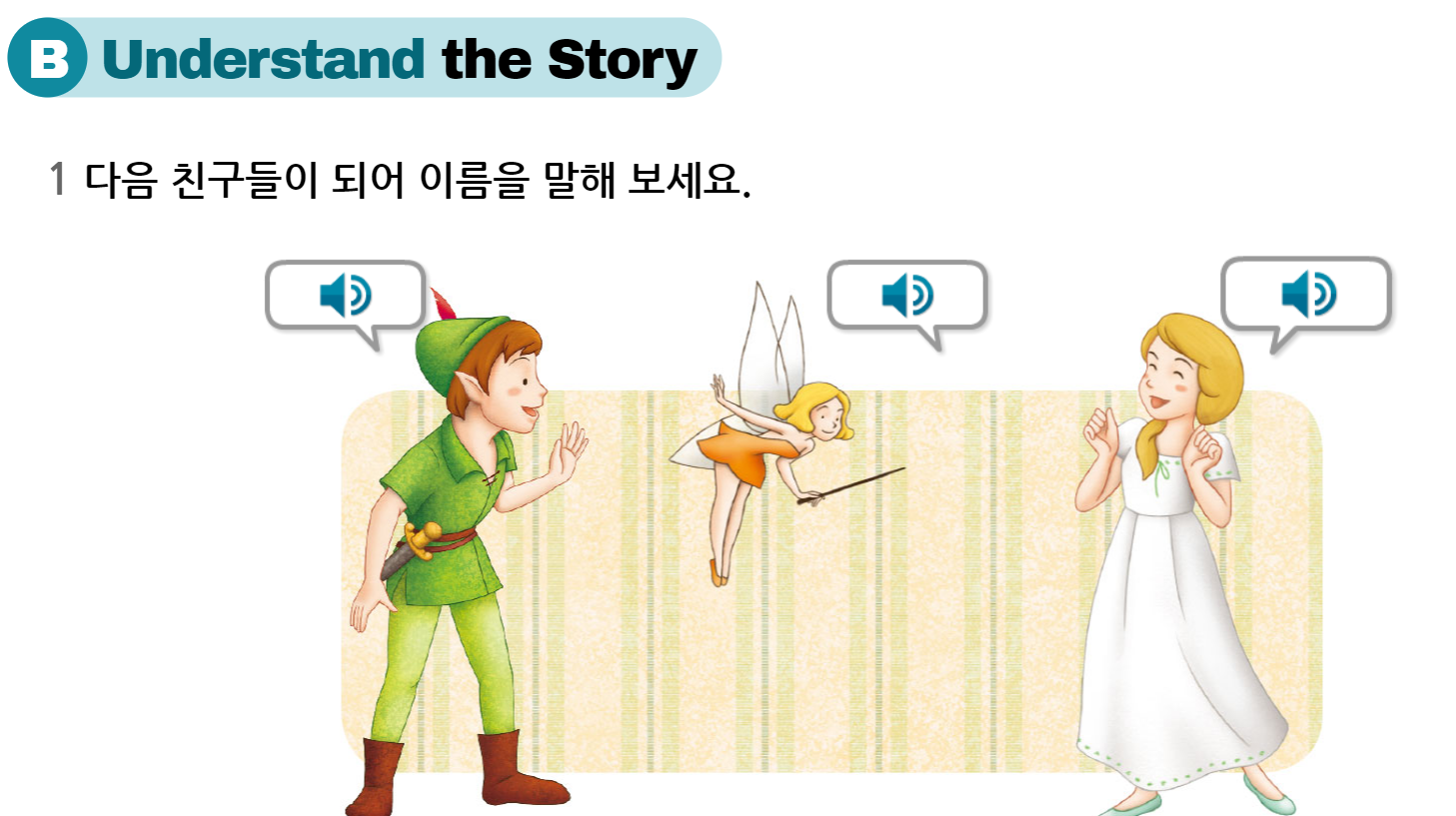 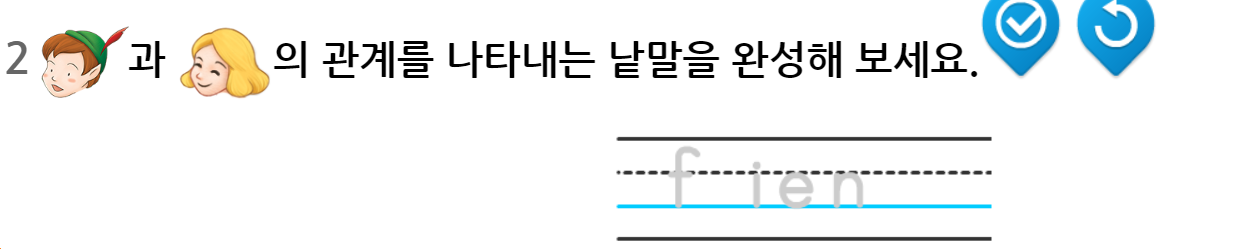 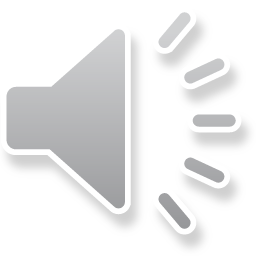 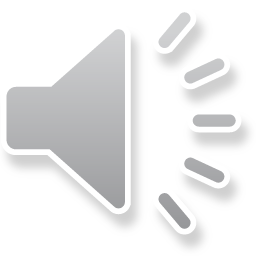 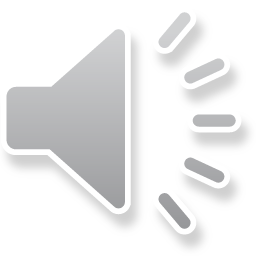 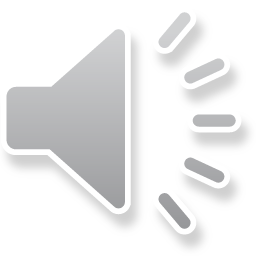 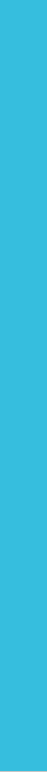 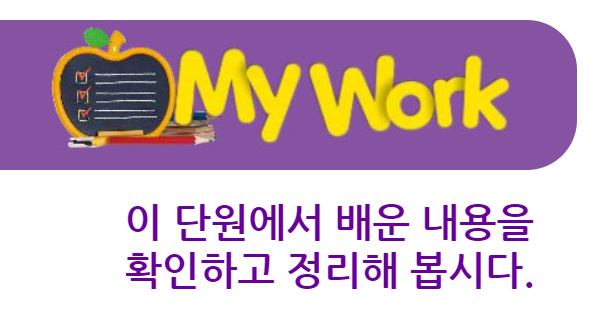 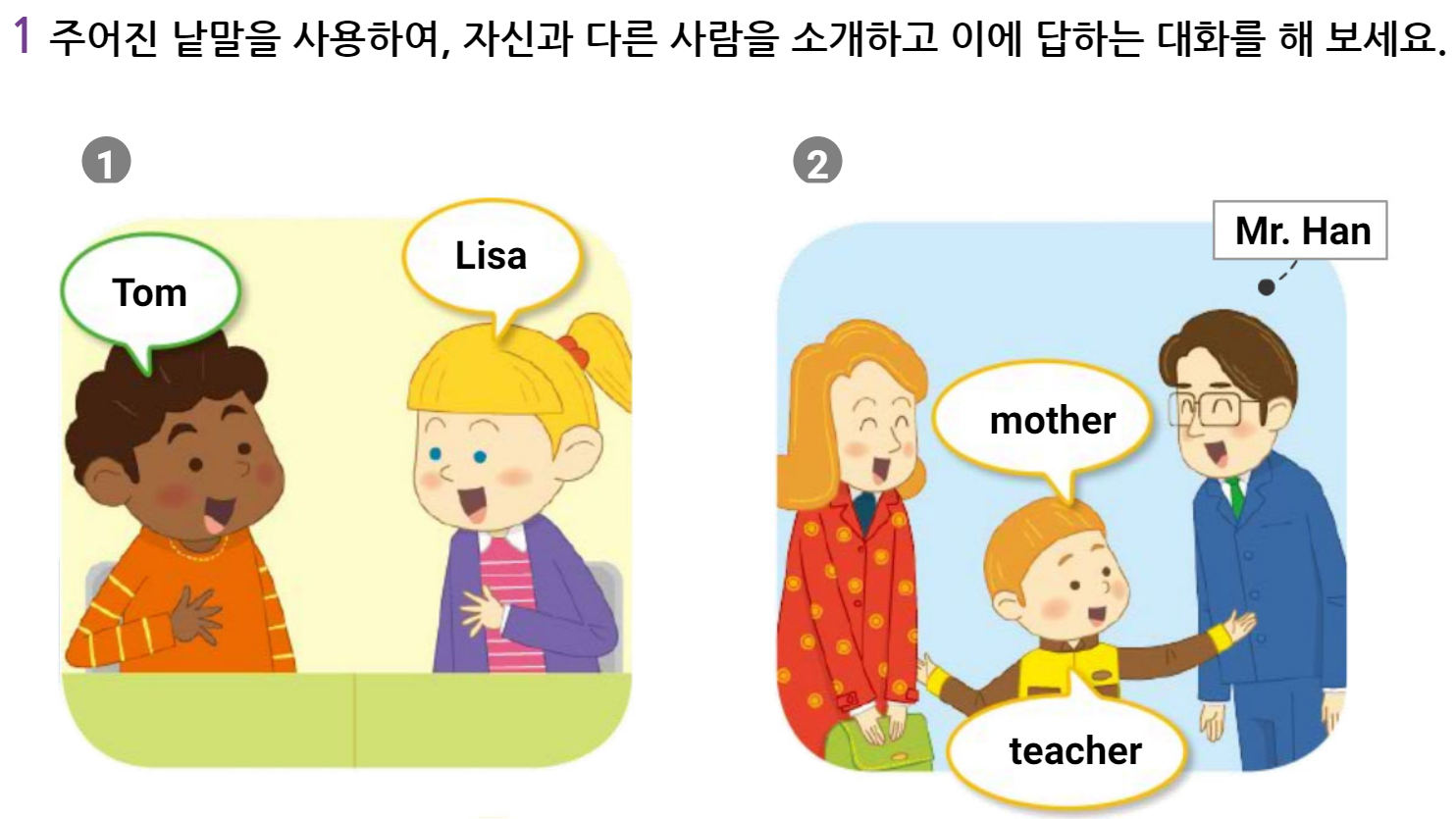 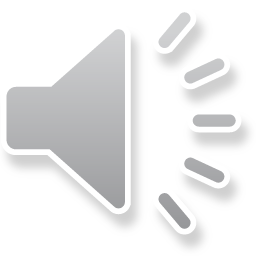 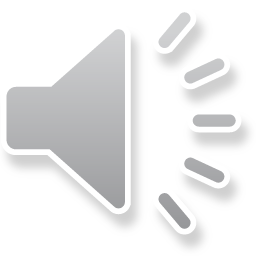 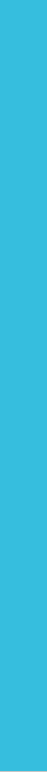 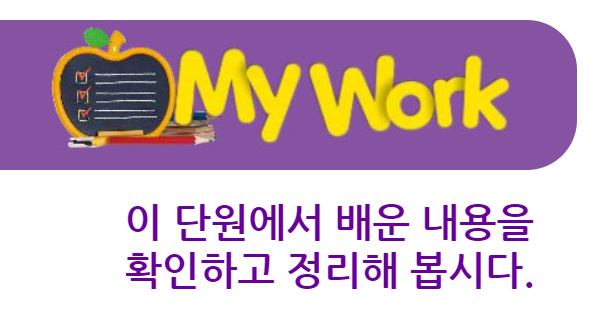 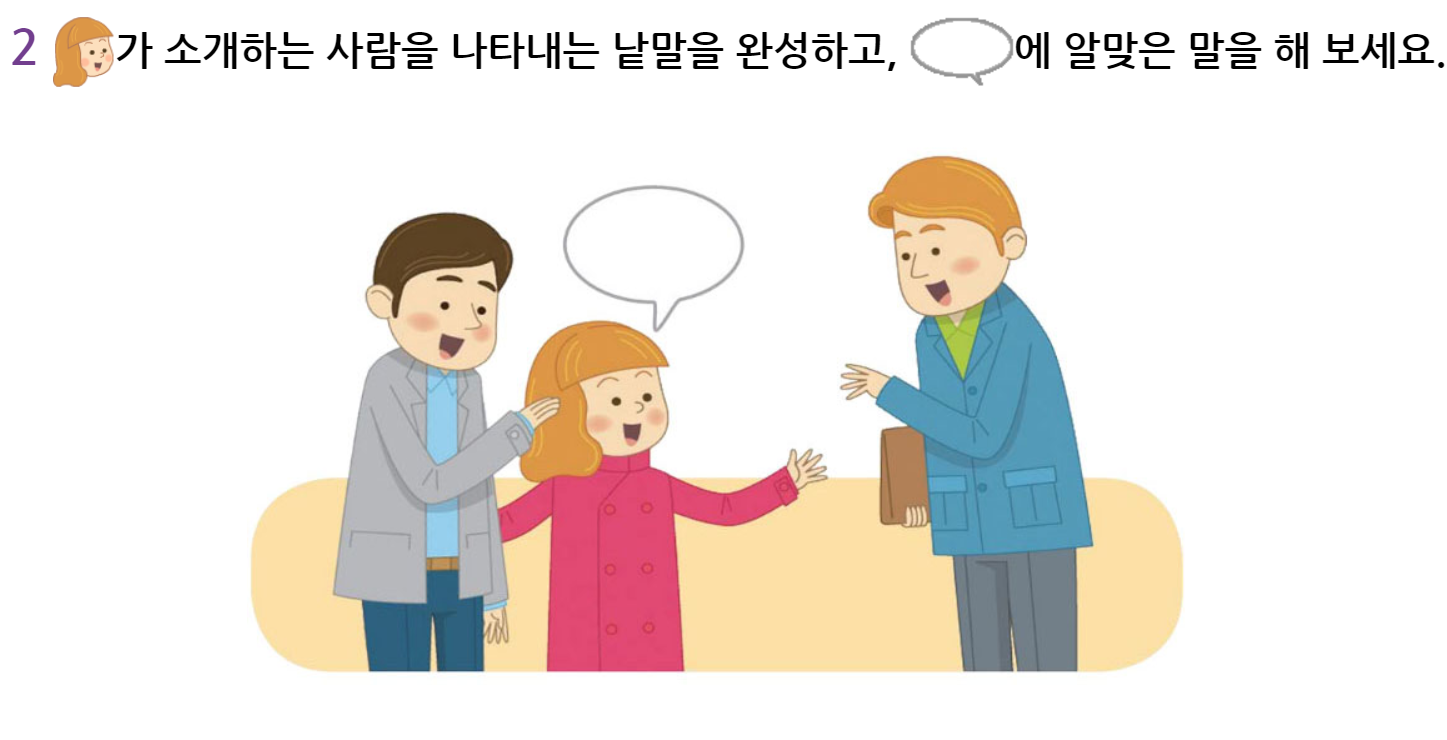 father
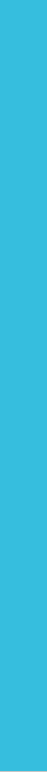 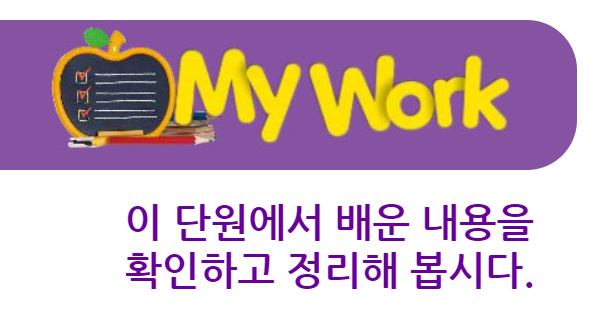 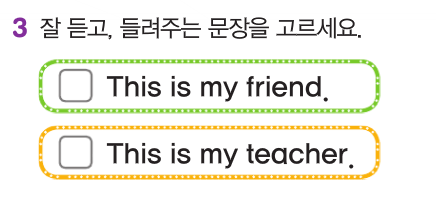 V
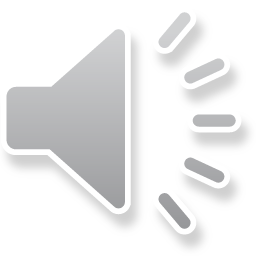 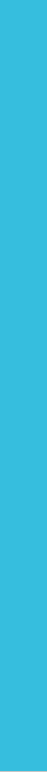 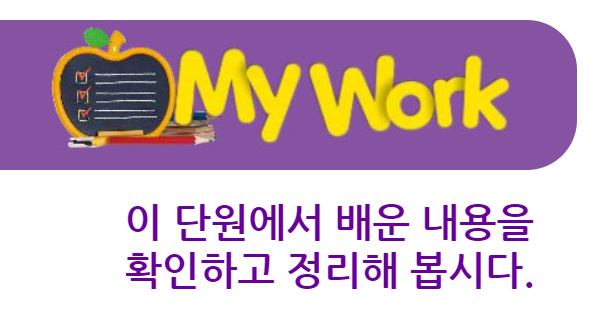 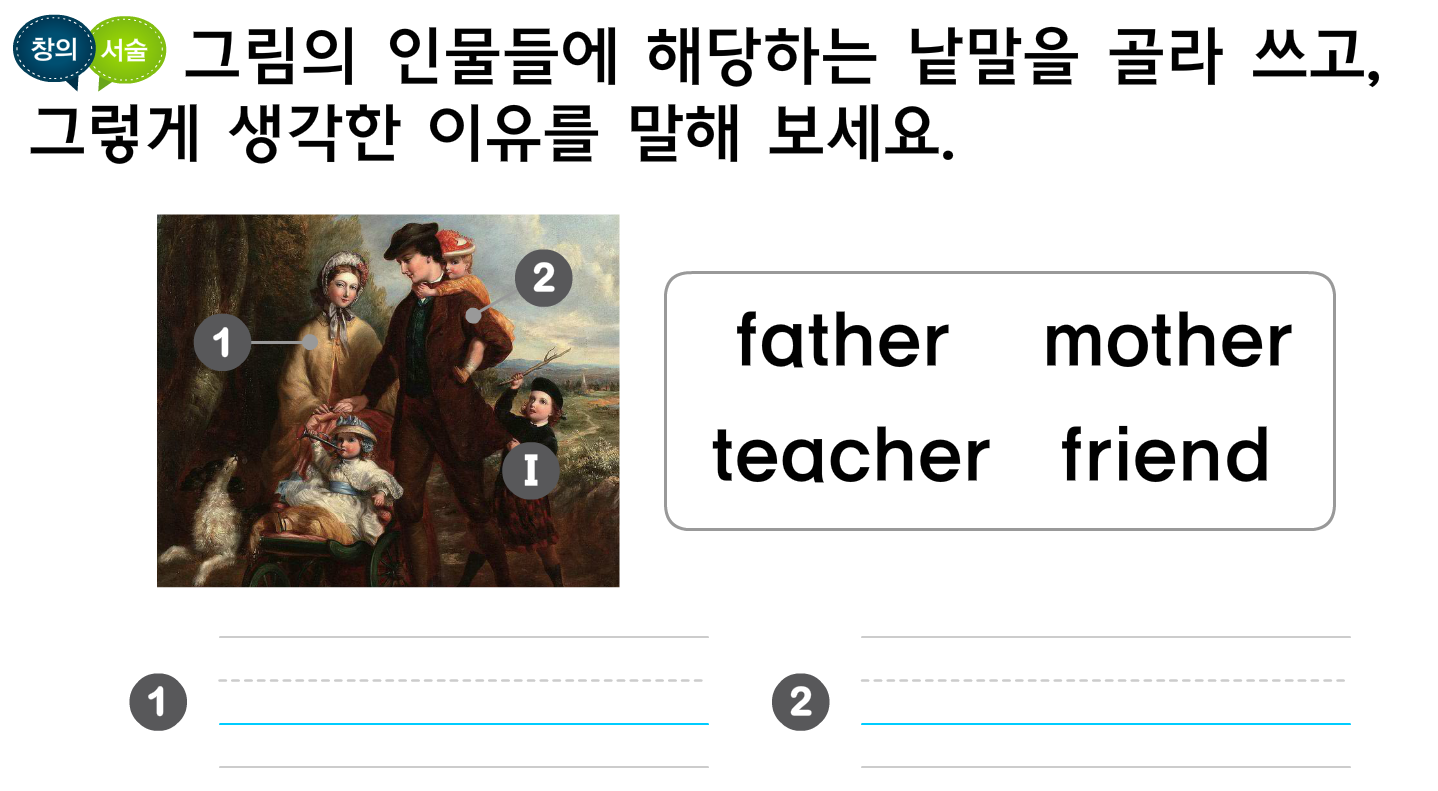 mother
father
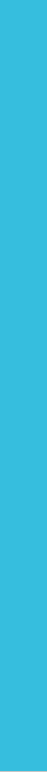 이젠! 나도 할 수 있어요!
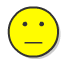 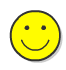 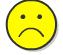 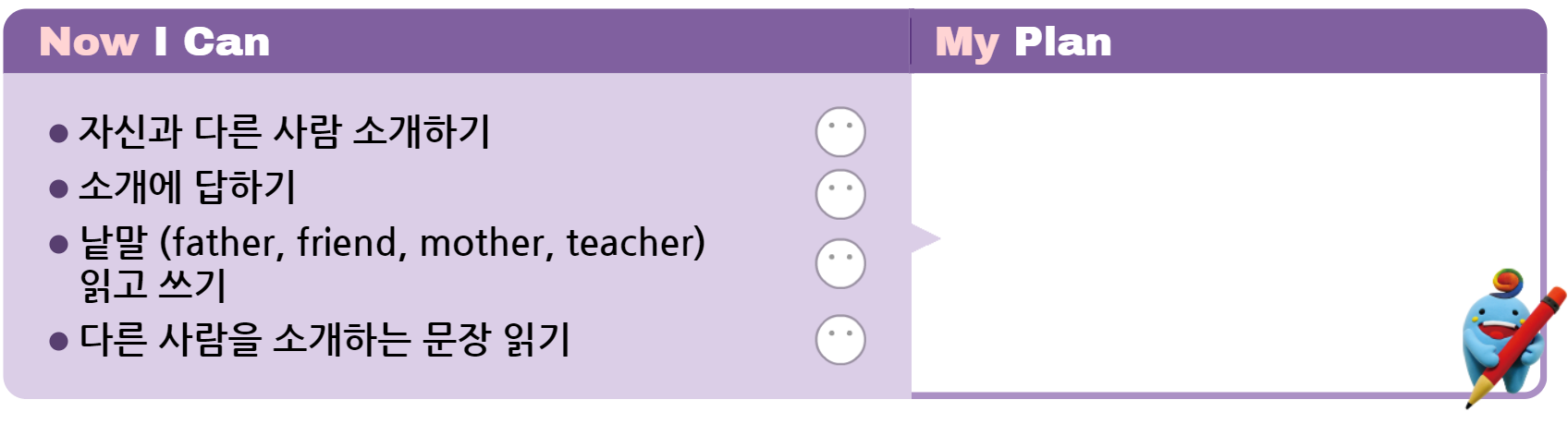 이 영상에 사용한 교과서의 지문, 삽화, 음원, 영상 등 
모든 교과서 자료는 (주)천재교육에 저작재산권이 있습니다.
이 영상의 저작재산권은 제작자에게 있습니다
이 영상은 각 초등학교에서 수업에 사용할 수 있습니다.
이 외의 방법과 목적으로 이 영상을 사용하거나 
일부 또는 전부를 저장 장치에 저장하거나, 
일부 또는 전부를 다른 자료에 사용하는 것은 
저작권법에 위배될 수 있음을 알려드립니다
이 영상에 사용한 교과서의 지문, 삽화, 음원, 영상 등 
모든 교과서 자료는 (주)천재교육에 저작재산권이 있습니다.
이 영상의 저작재산권은 제작자에게 있습니다
이 영상은 각 초등학교에서 수업에 사용할 수 있습니다.
이 외의 방법과 목적으로 이 영상을 사용하거나 
일부 또는 전부를 저장 장치에 저장하거나, 
일부 또는 전부를 다른 자료에 사용하는 것은 
저작권법에 위배될 수 있음을 알려드립니다